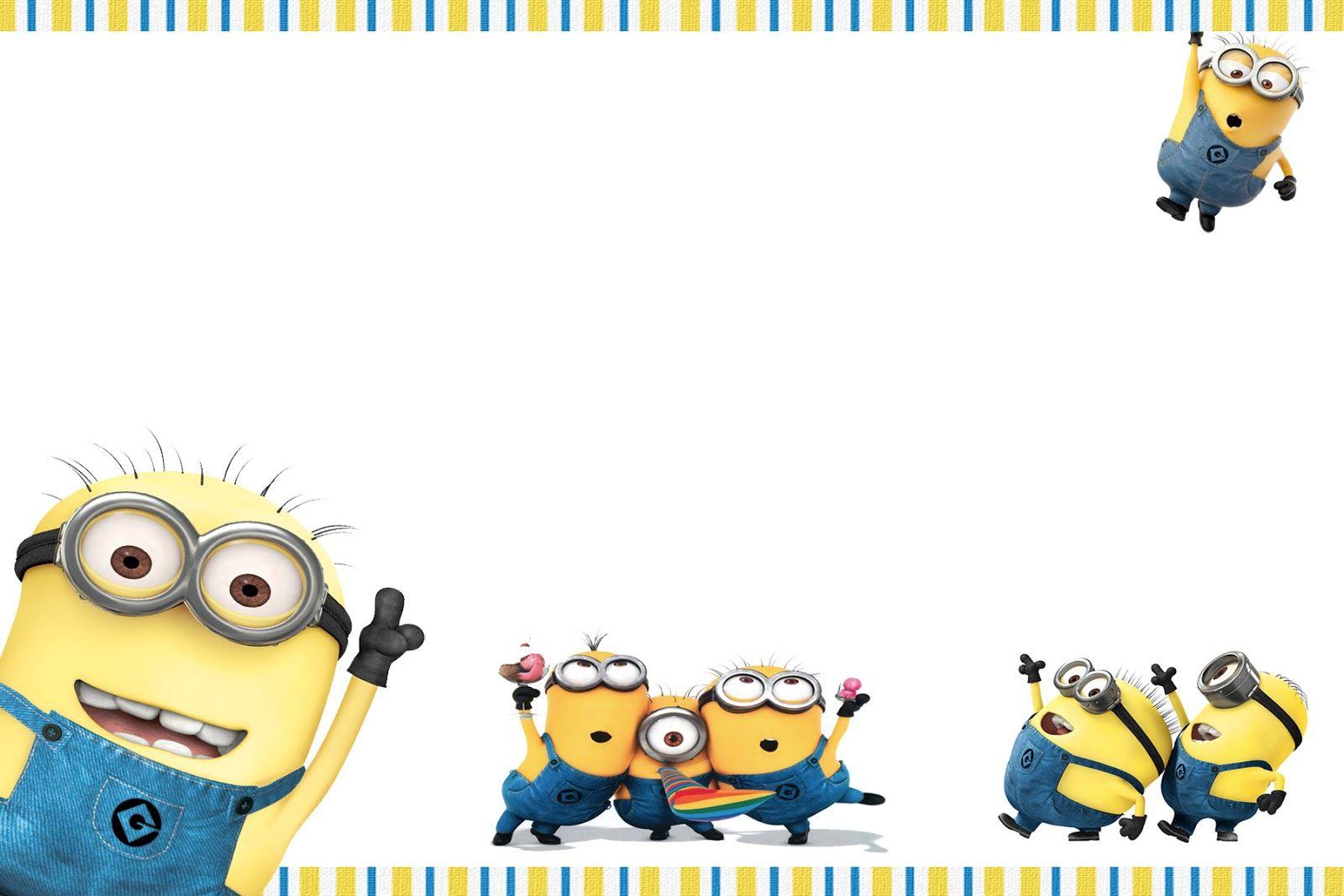 CHÀO MỪNG CÁC CON
ĐẾN VỚI TIẾT HỌC
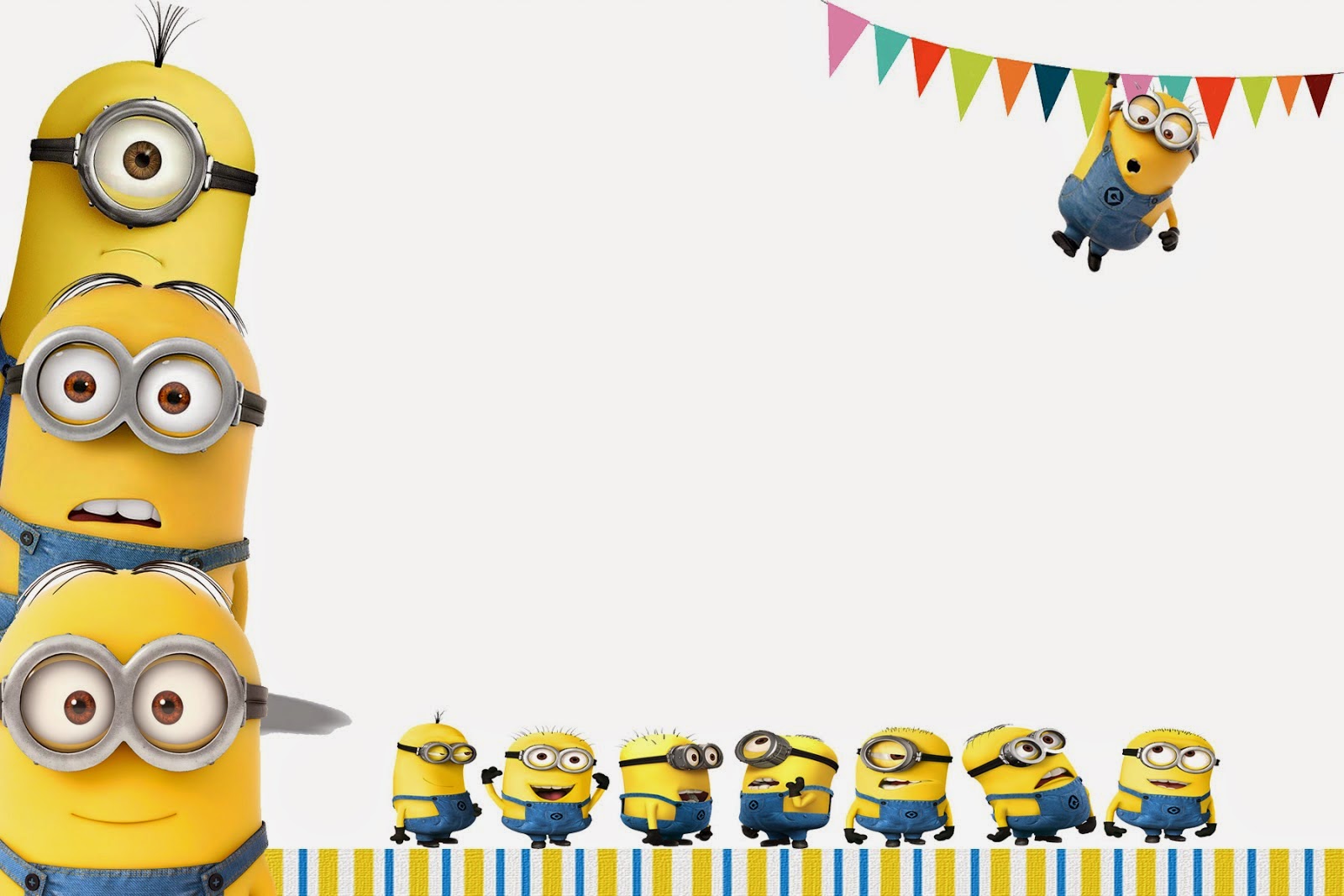 Toán
Phép trừ (có nhớ) trong phạm vi 100
(tiếp theo – trang 68)
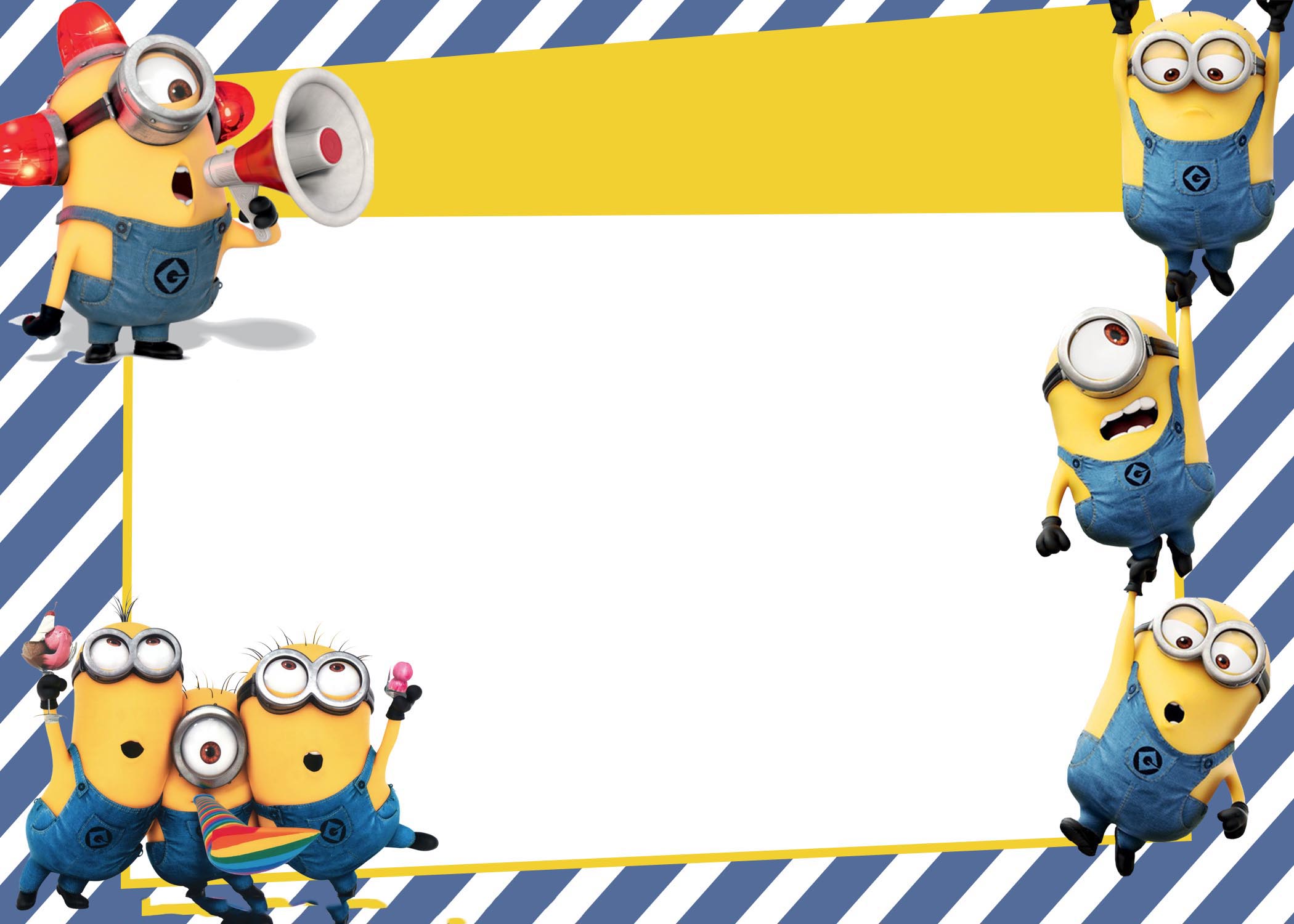 Yêu cầu cần đạt
-  Biết tìm kết quả phép trừ (có nhớ) dạng 42 - 5 trong phạm vi 100.
Vận dụng  được kiến thức, kĩ năng về phép trừ đã học vào giải quyết các tình huống thực tế.
-  Phát triển các năng lực toán học.
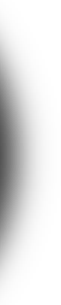 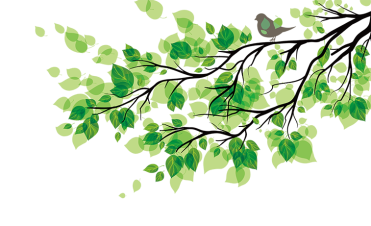 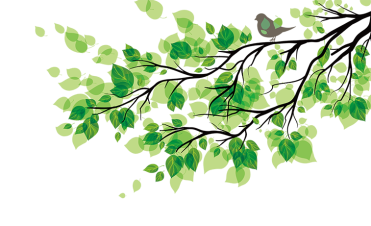 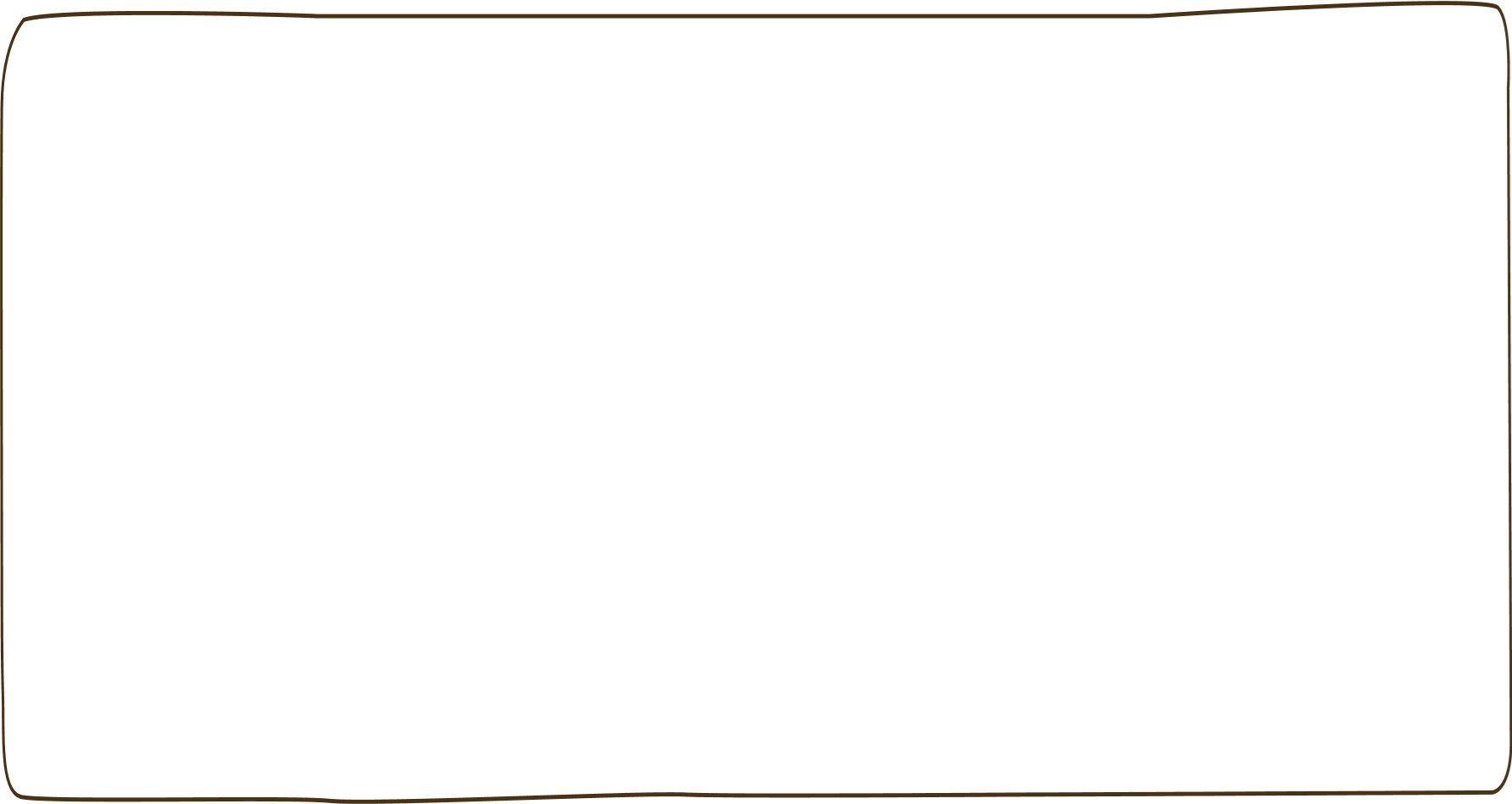 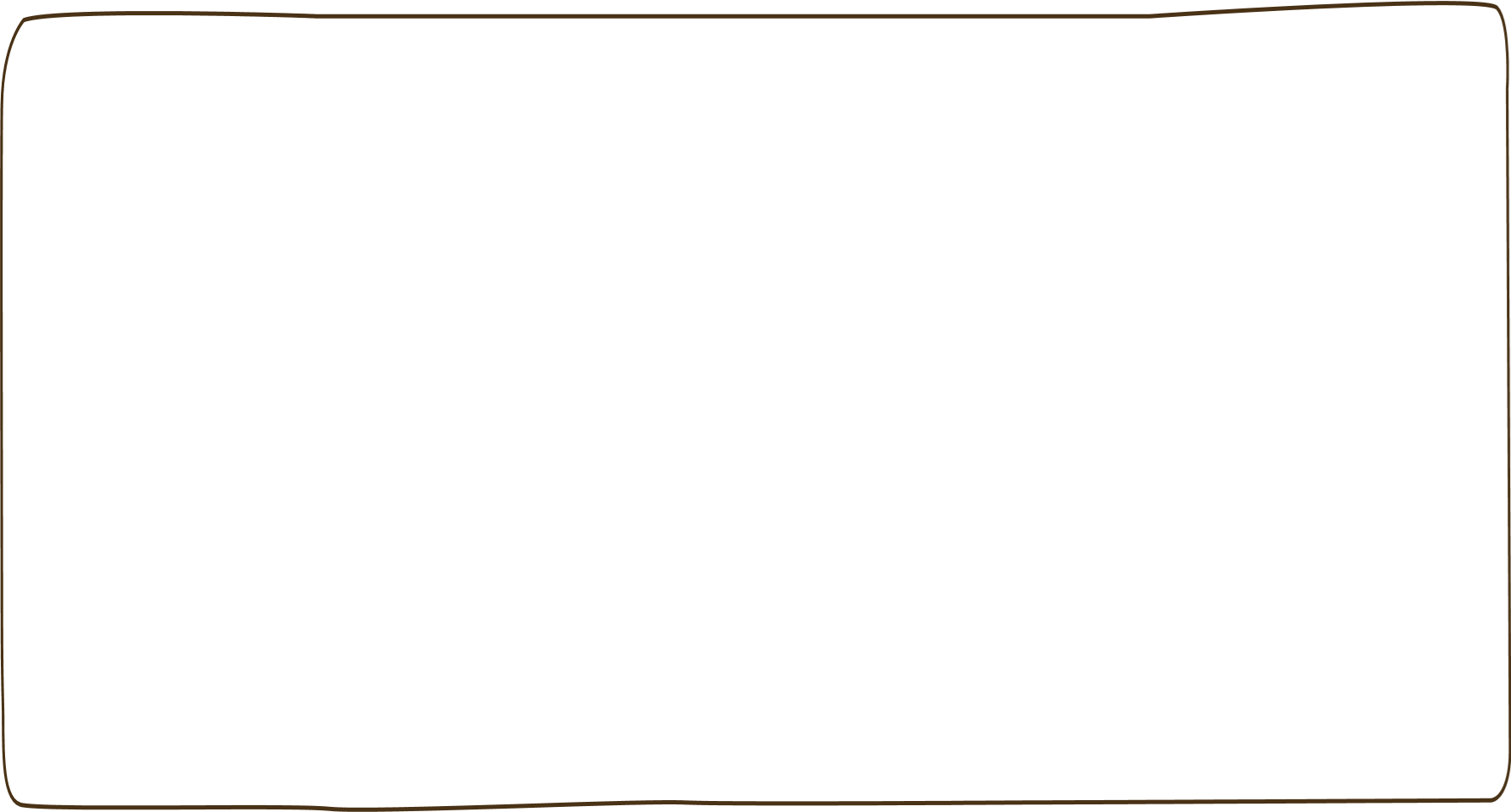 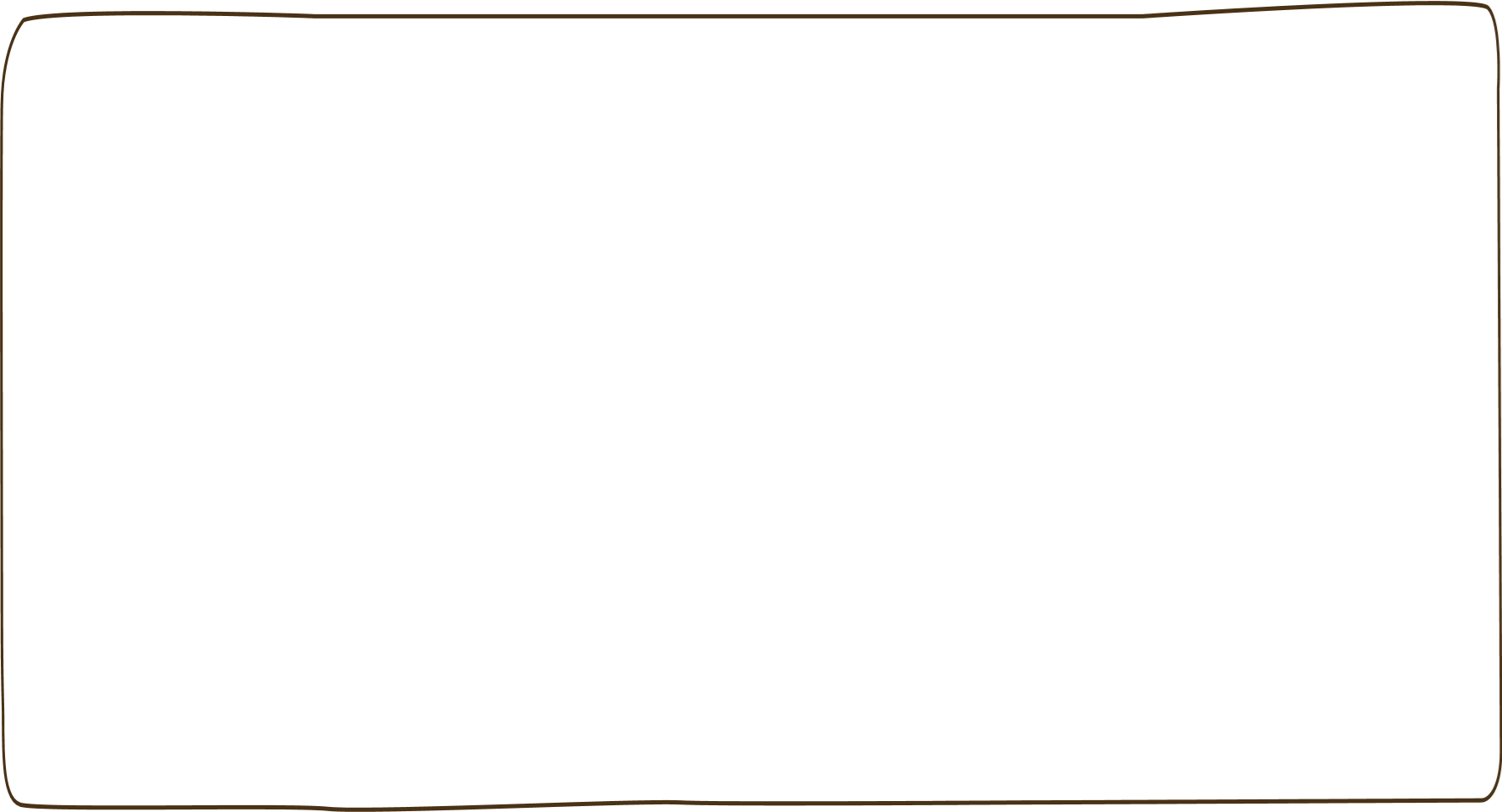 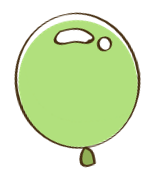 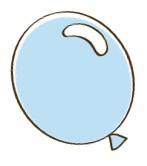 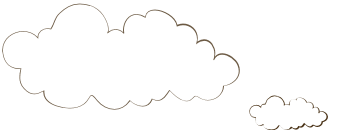 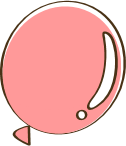 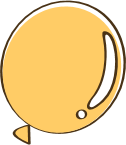 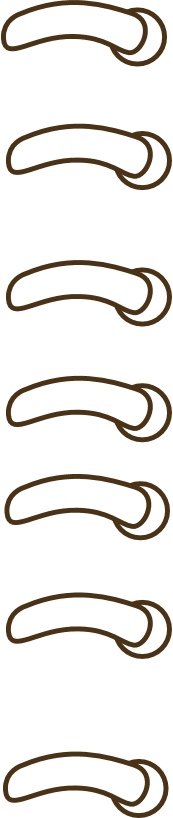 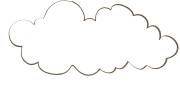 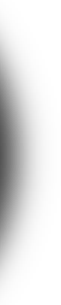 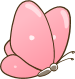 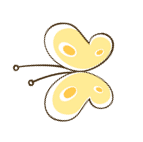 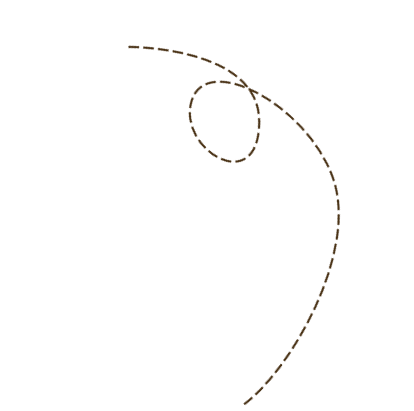 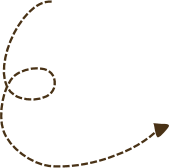 Khởi động
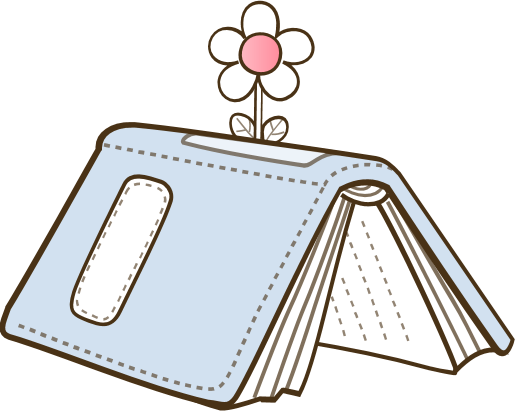 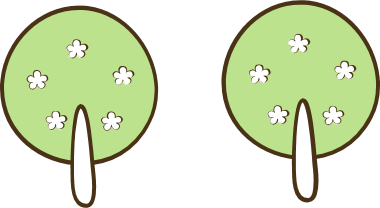 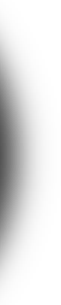 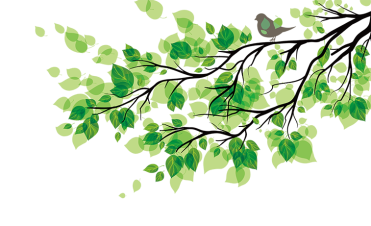 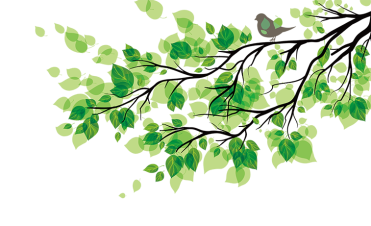 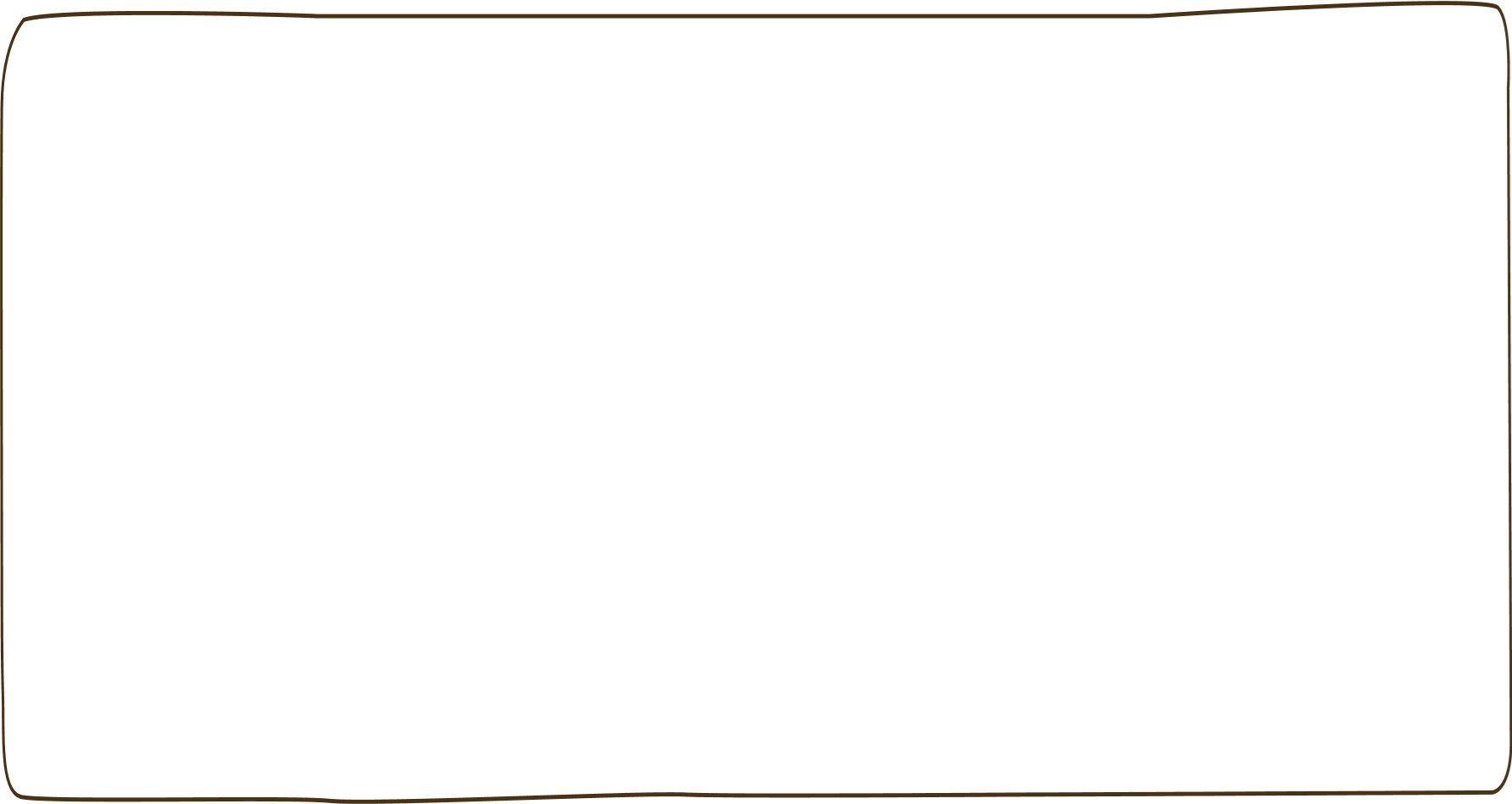 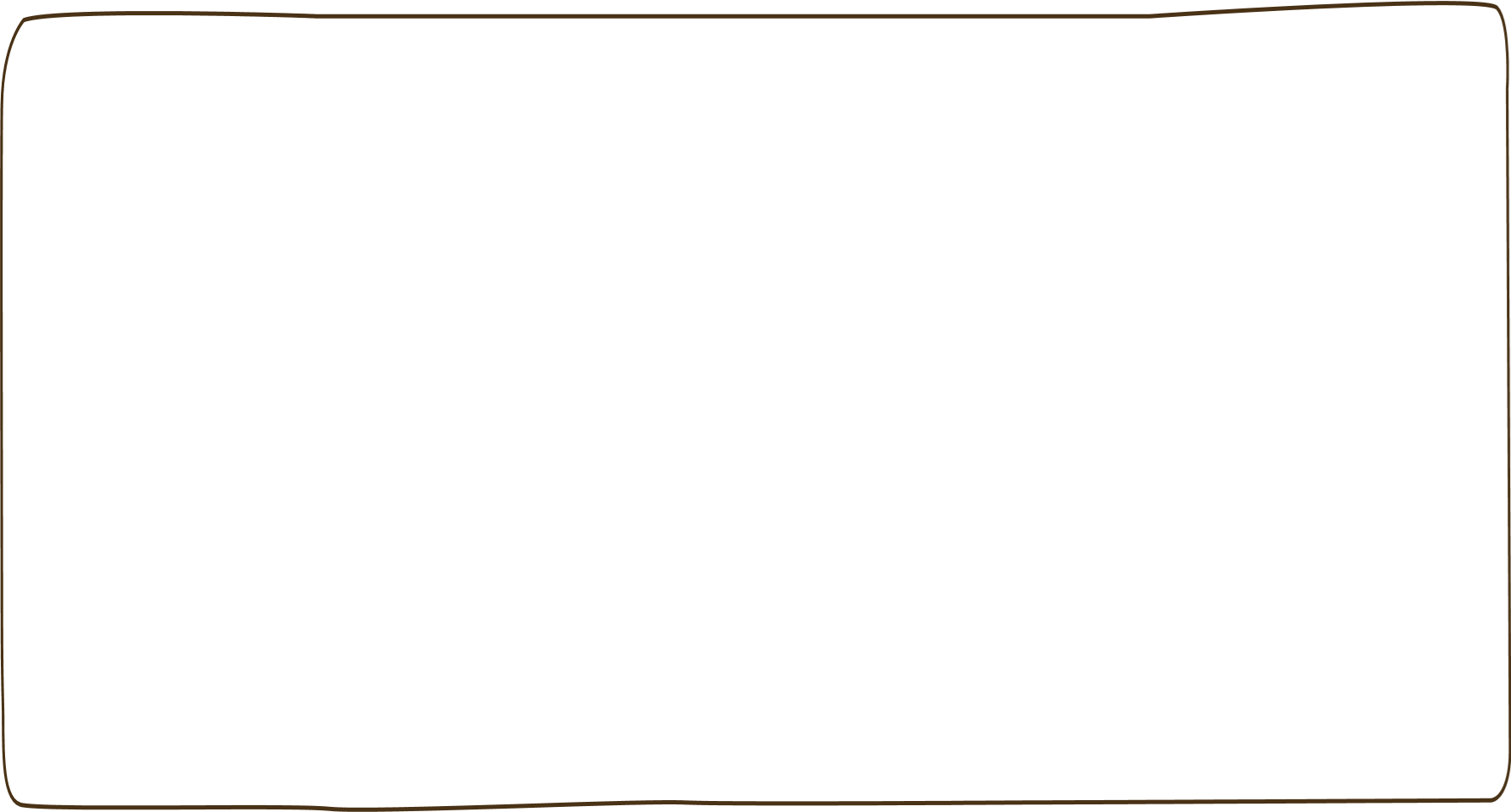 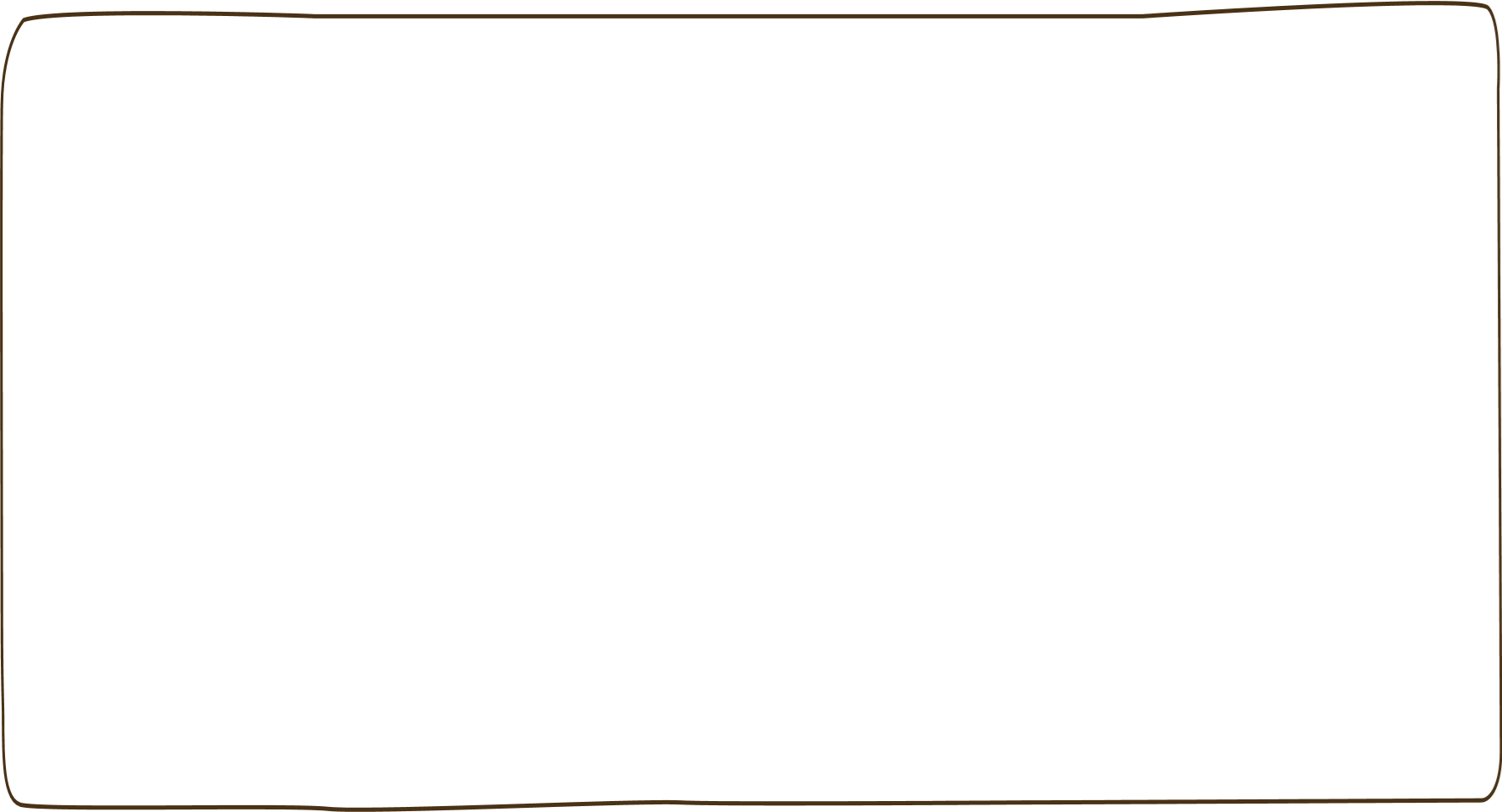 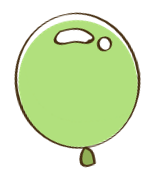 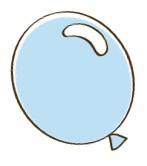 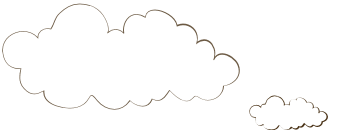 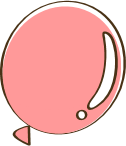 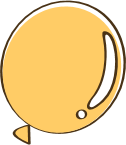 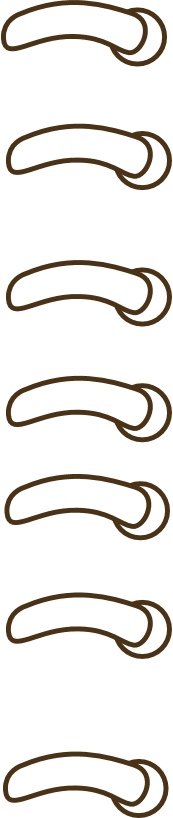 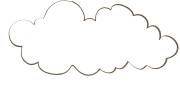 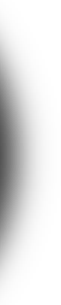 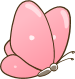 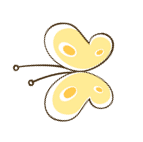 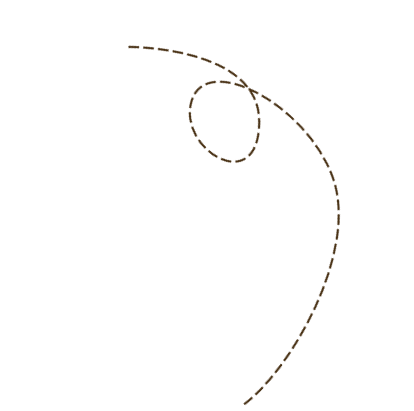 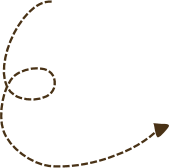 Khám phá
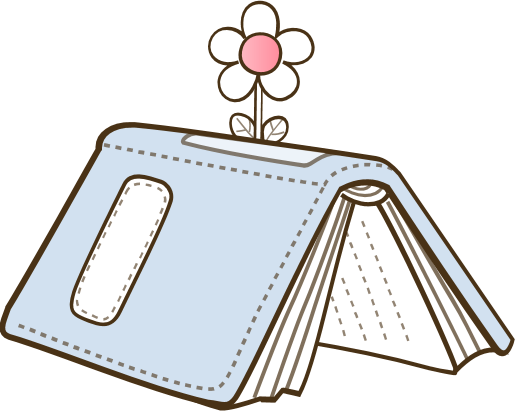 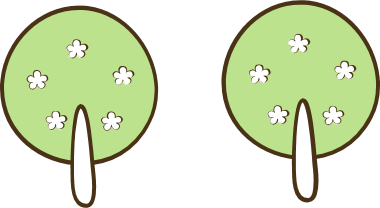 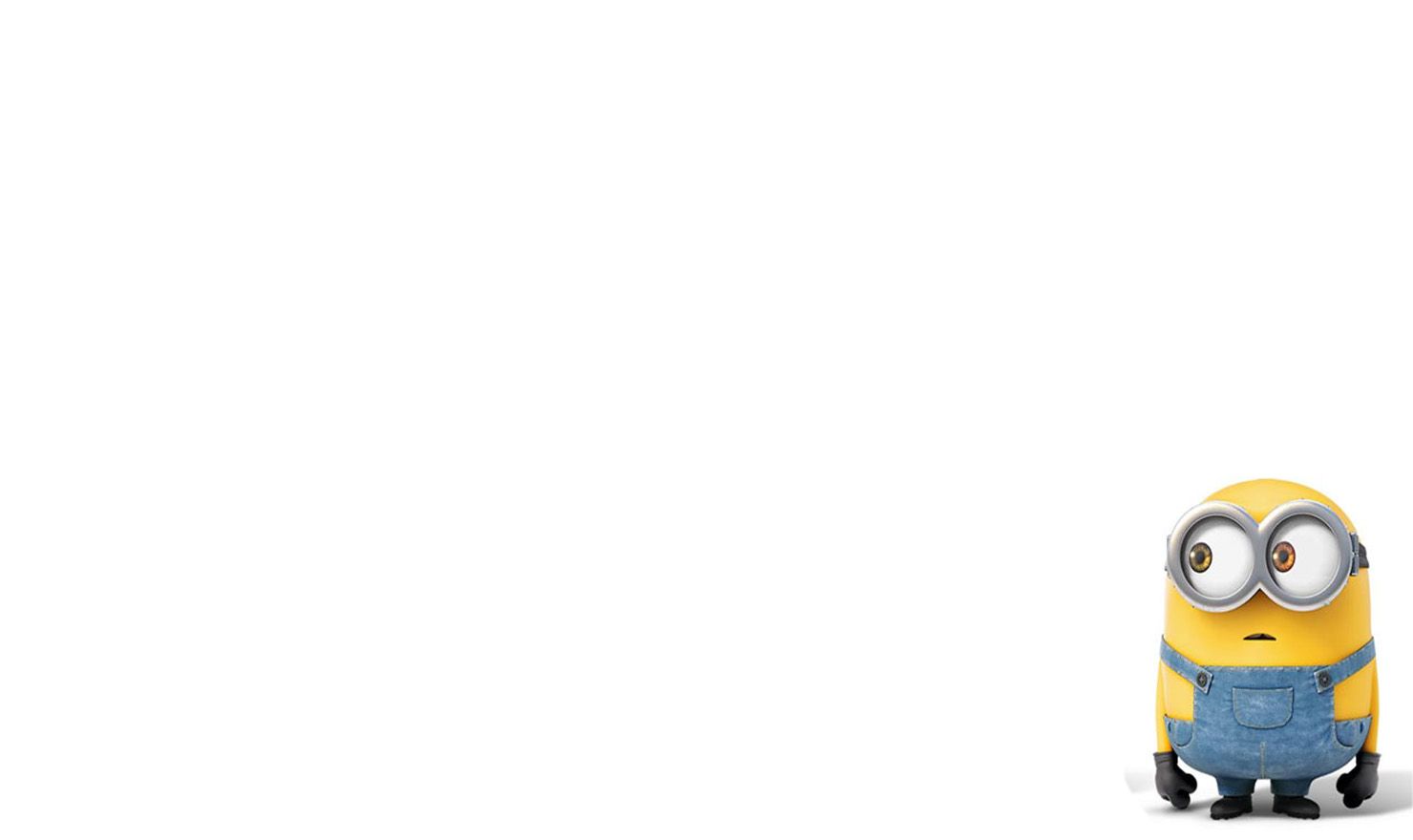 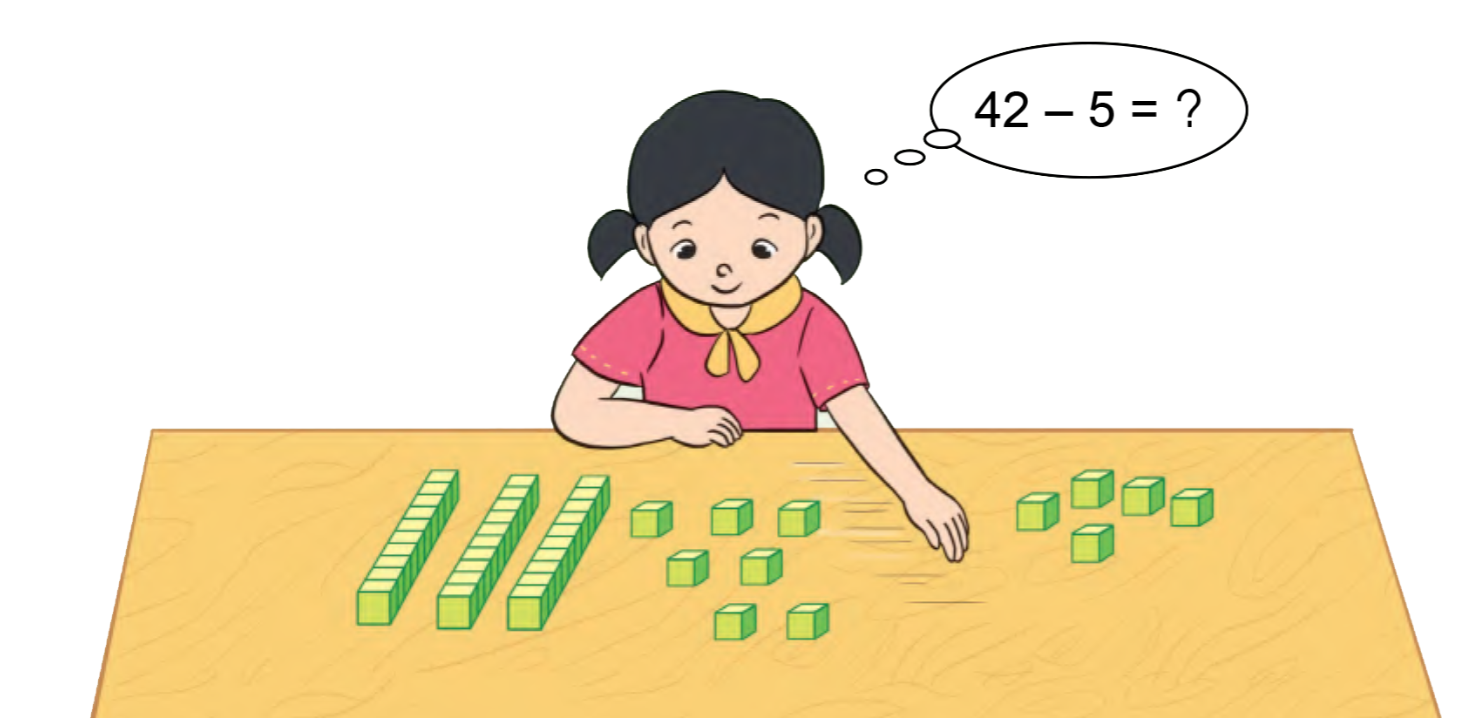 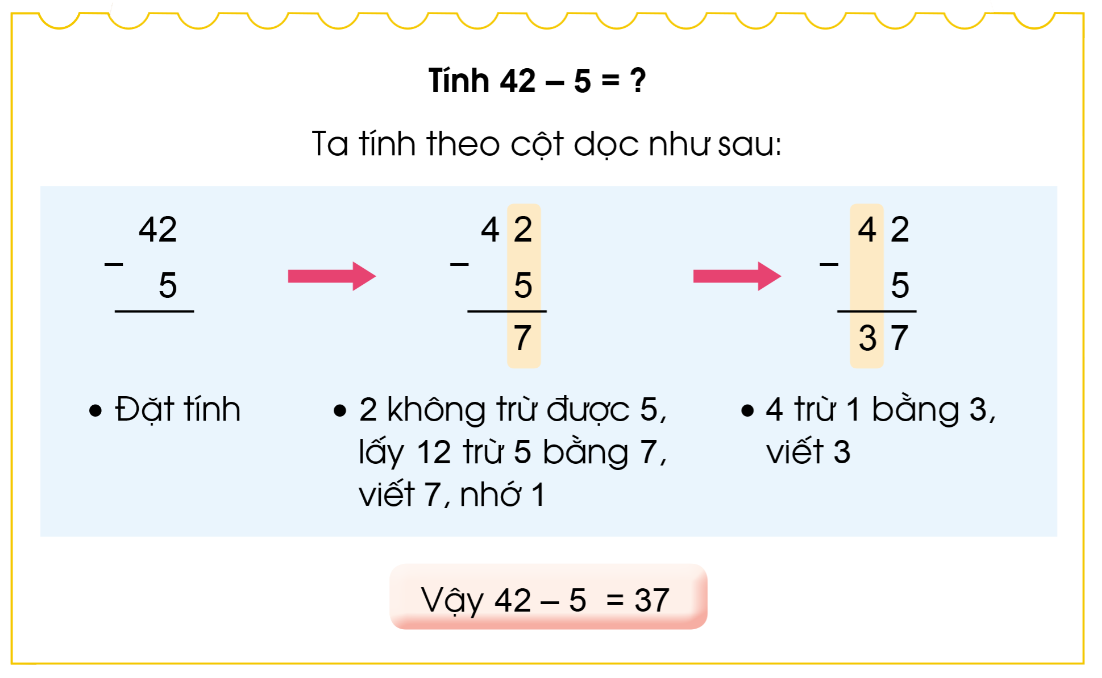 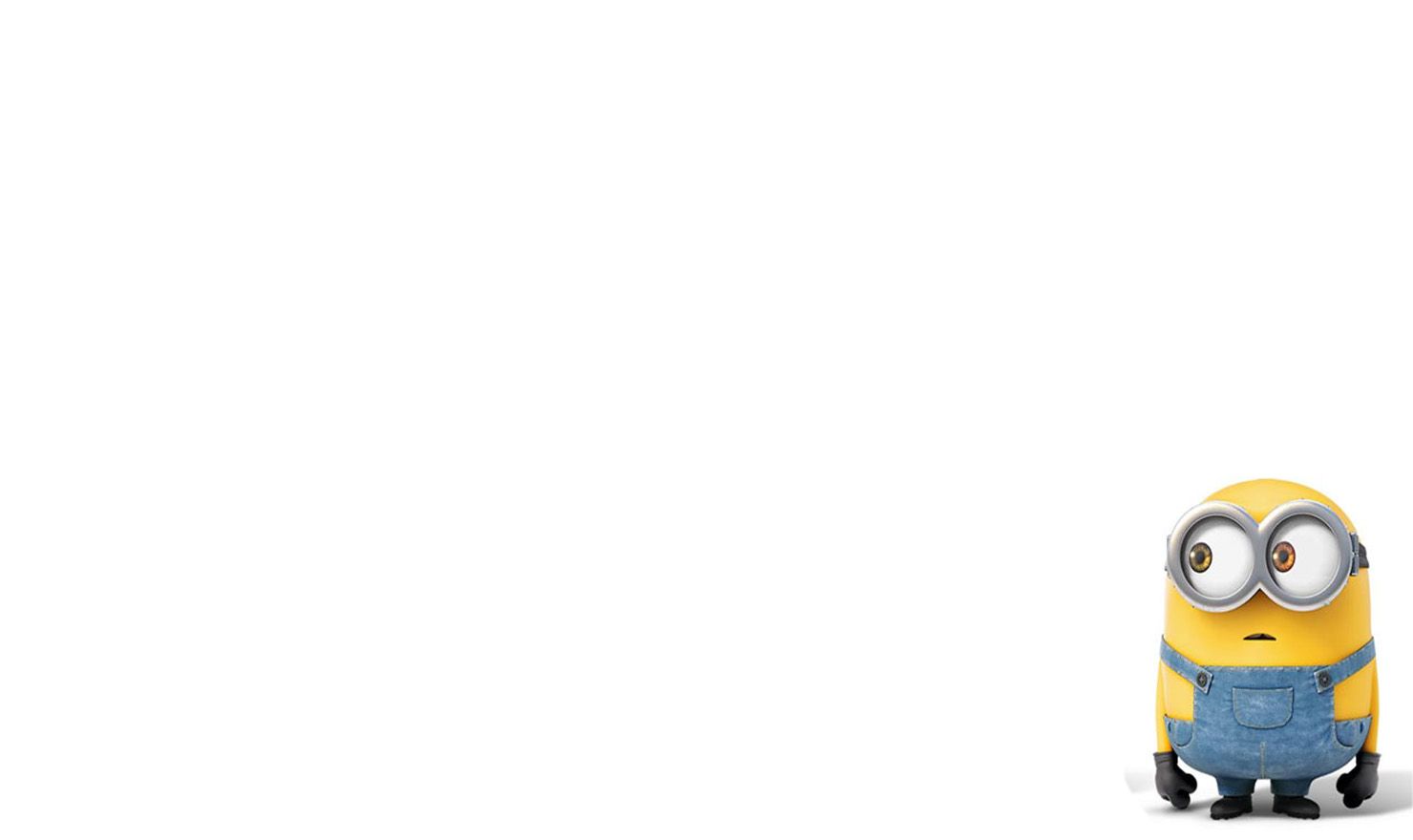 Ghi nhớ
Đặt tính: Viết số trừ bên dưới số bị trừ sao cho đơn vị thẳng đơn vị.
Tính: Từ phải sang trái, nhớ 1 sang cột chục của số trừ. Khi trừ ở cột chục  nhớ lấy số bị trừ 1 chục vừa nhớ.
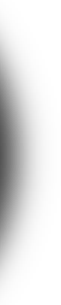 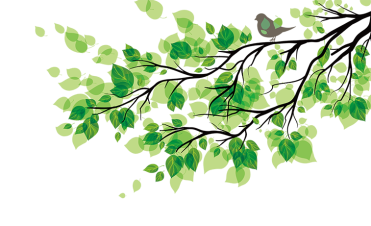 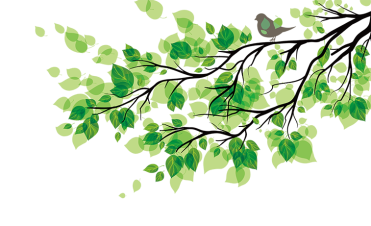 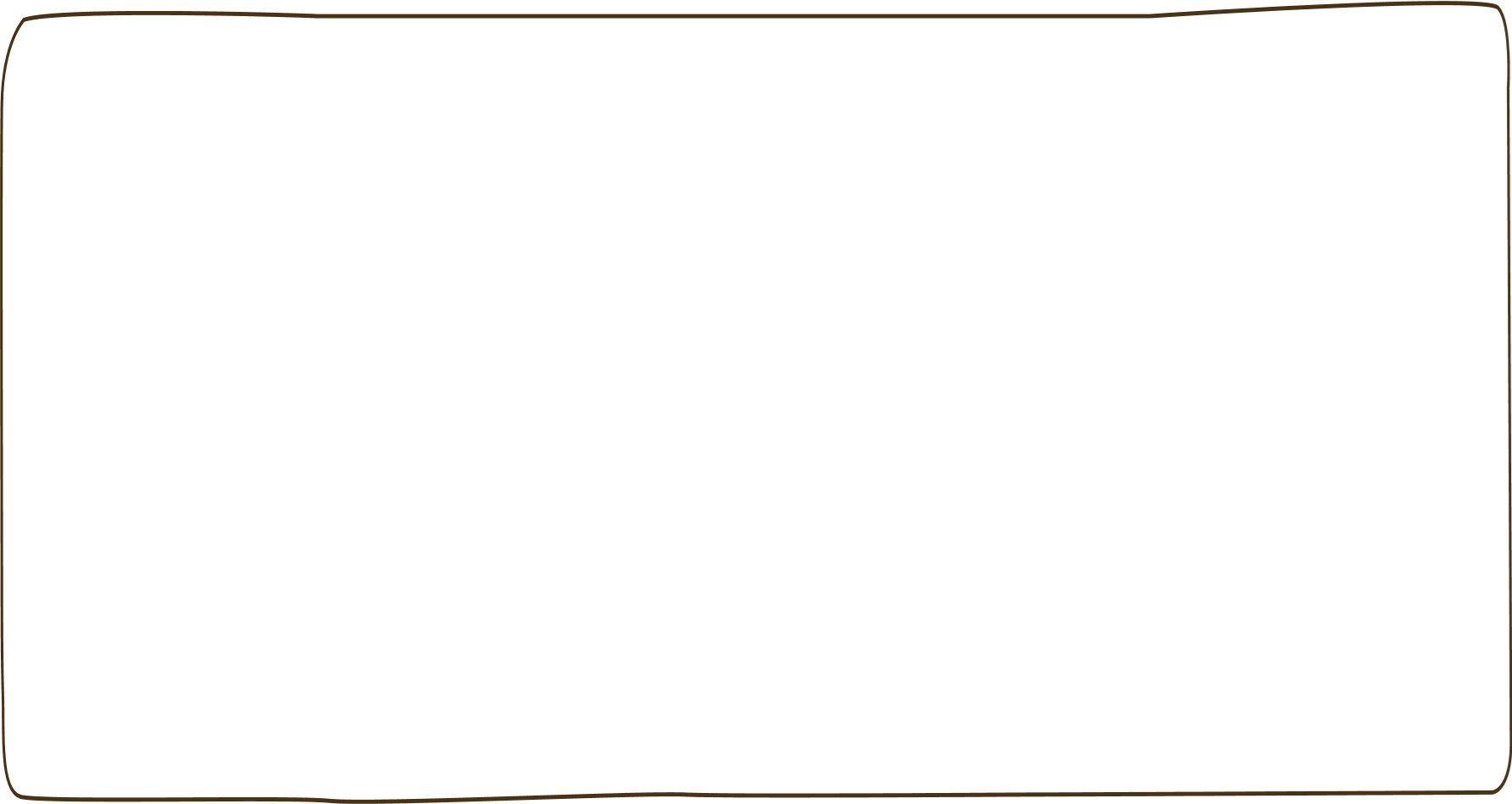 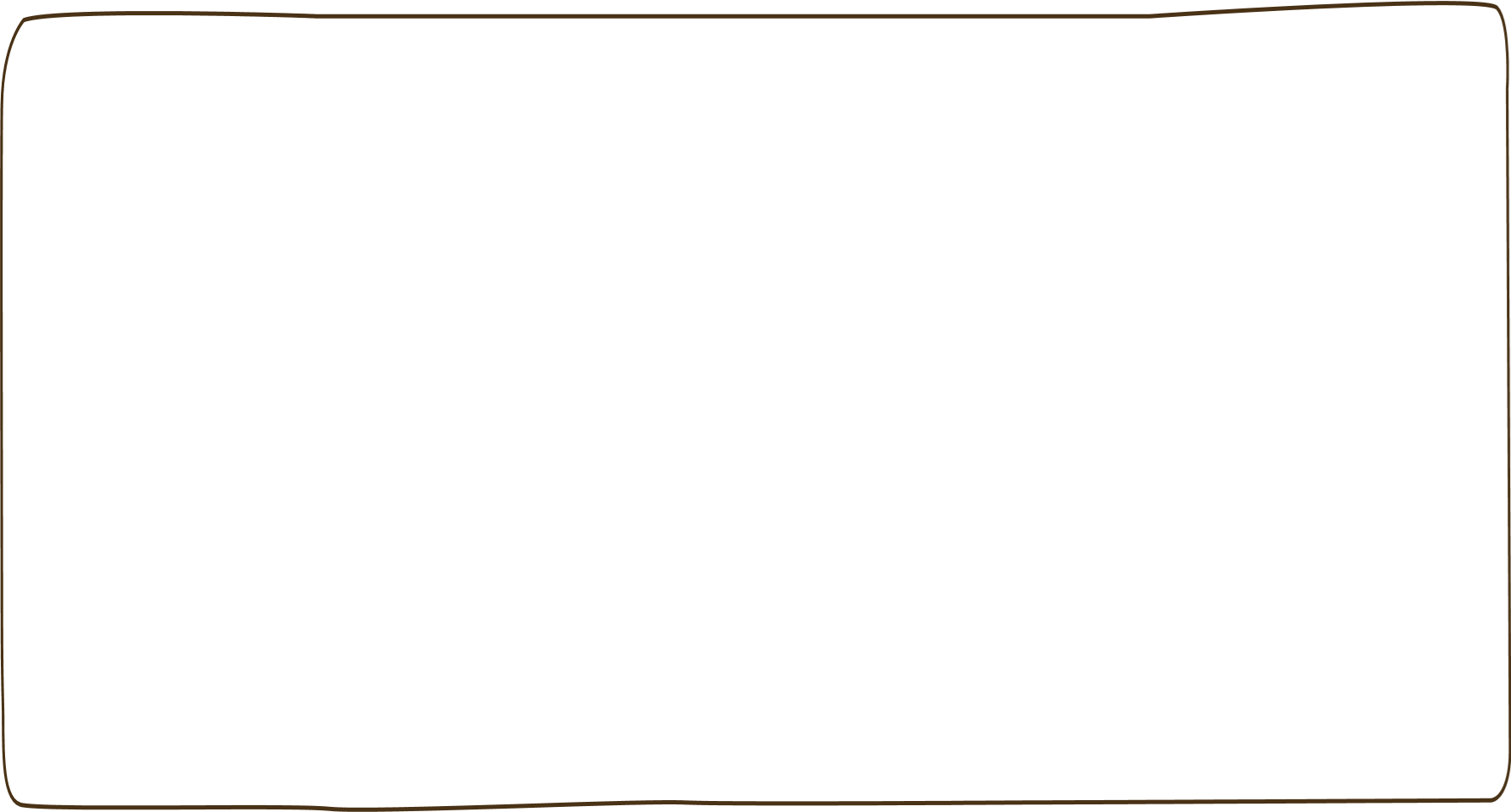 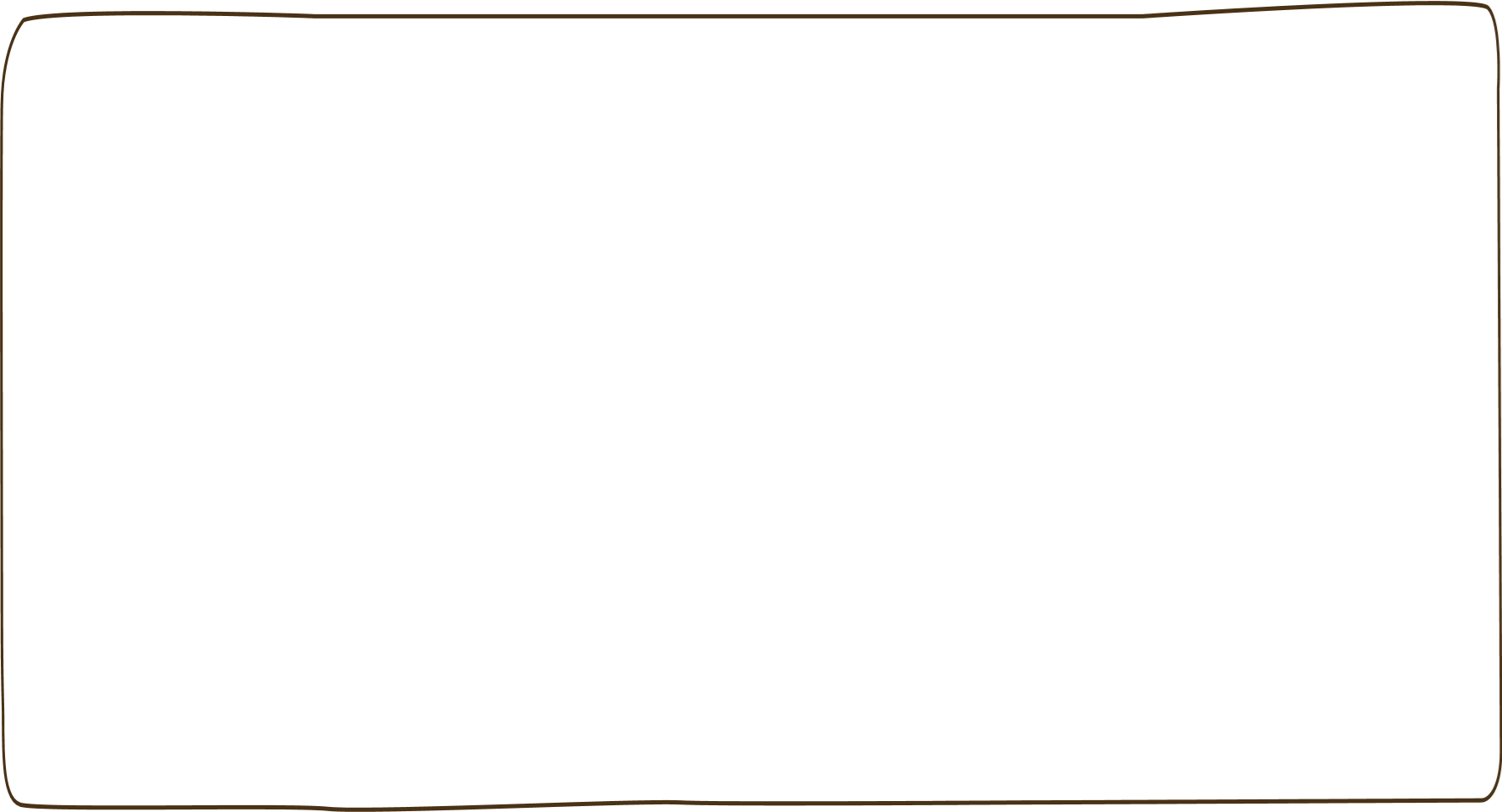 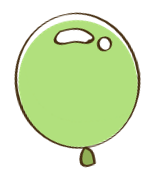 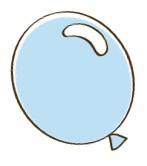 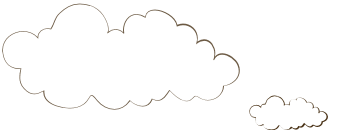 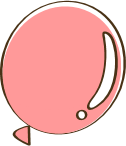 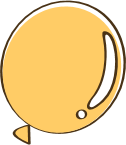 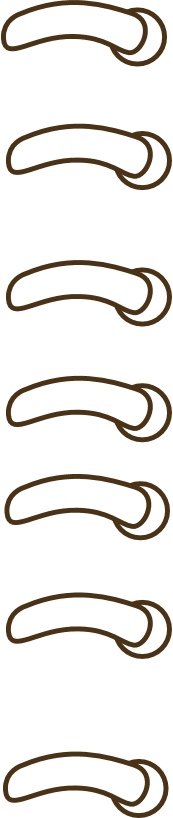 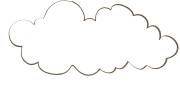 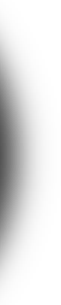 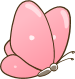 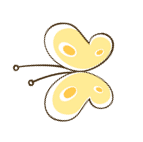 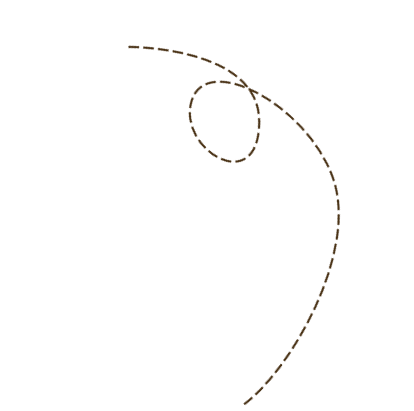 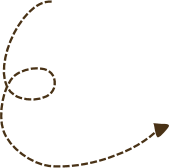 Thực hành
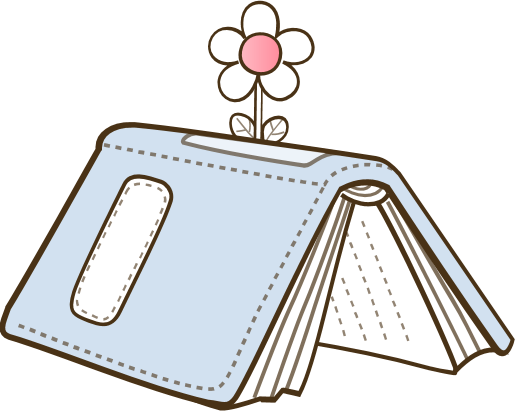 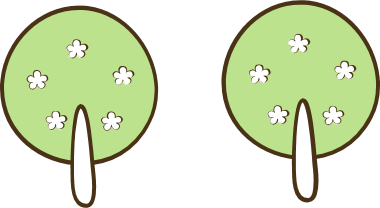 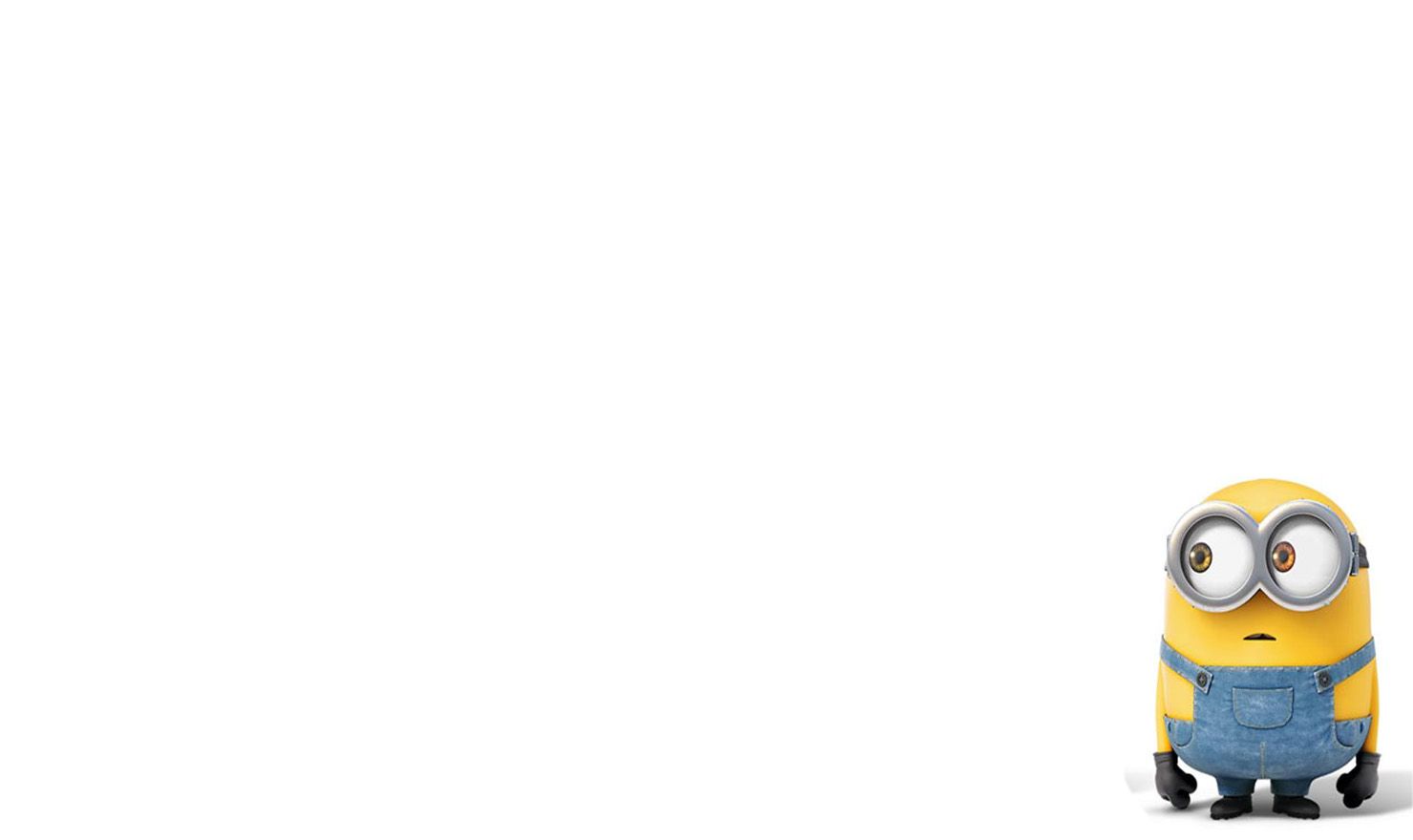 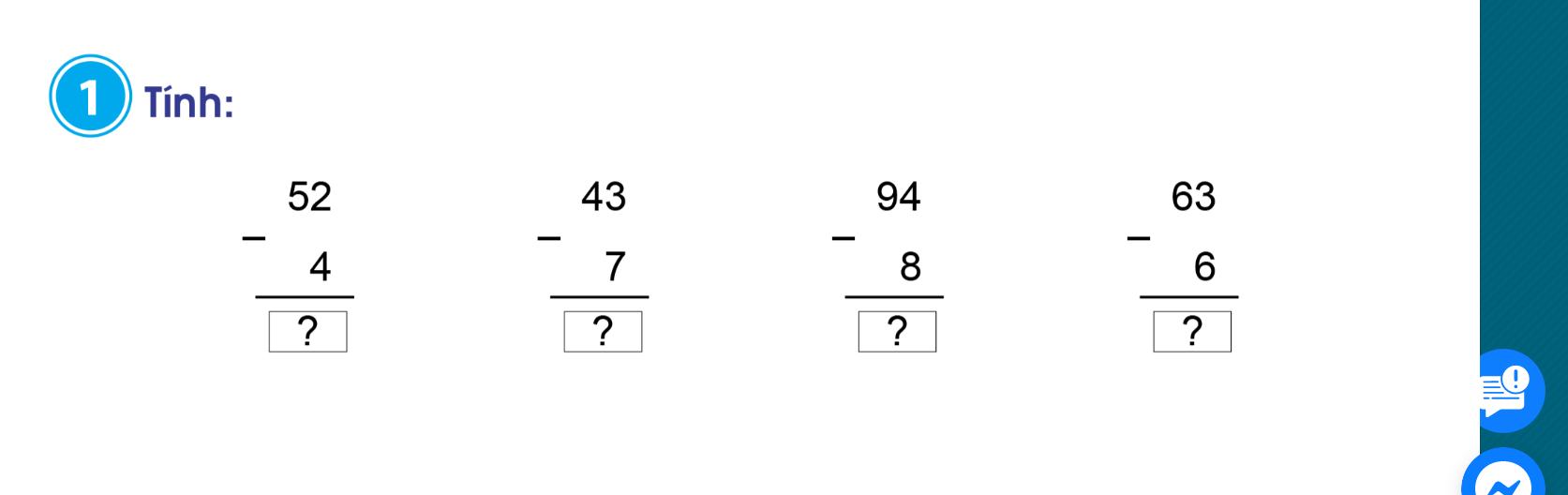 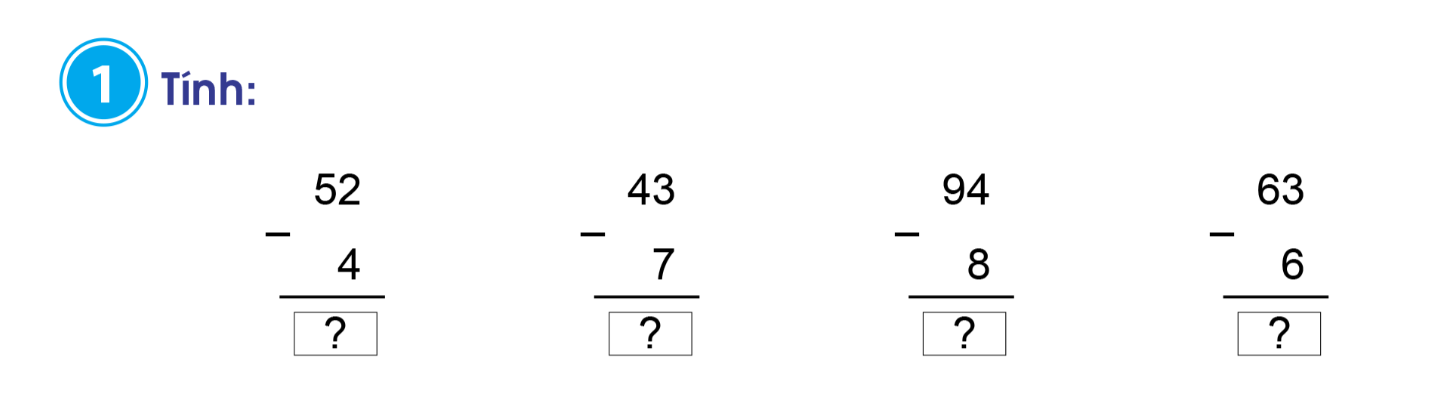 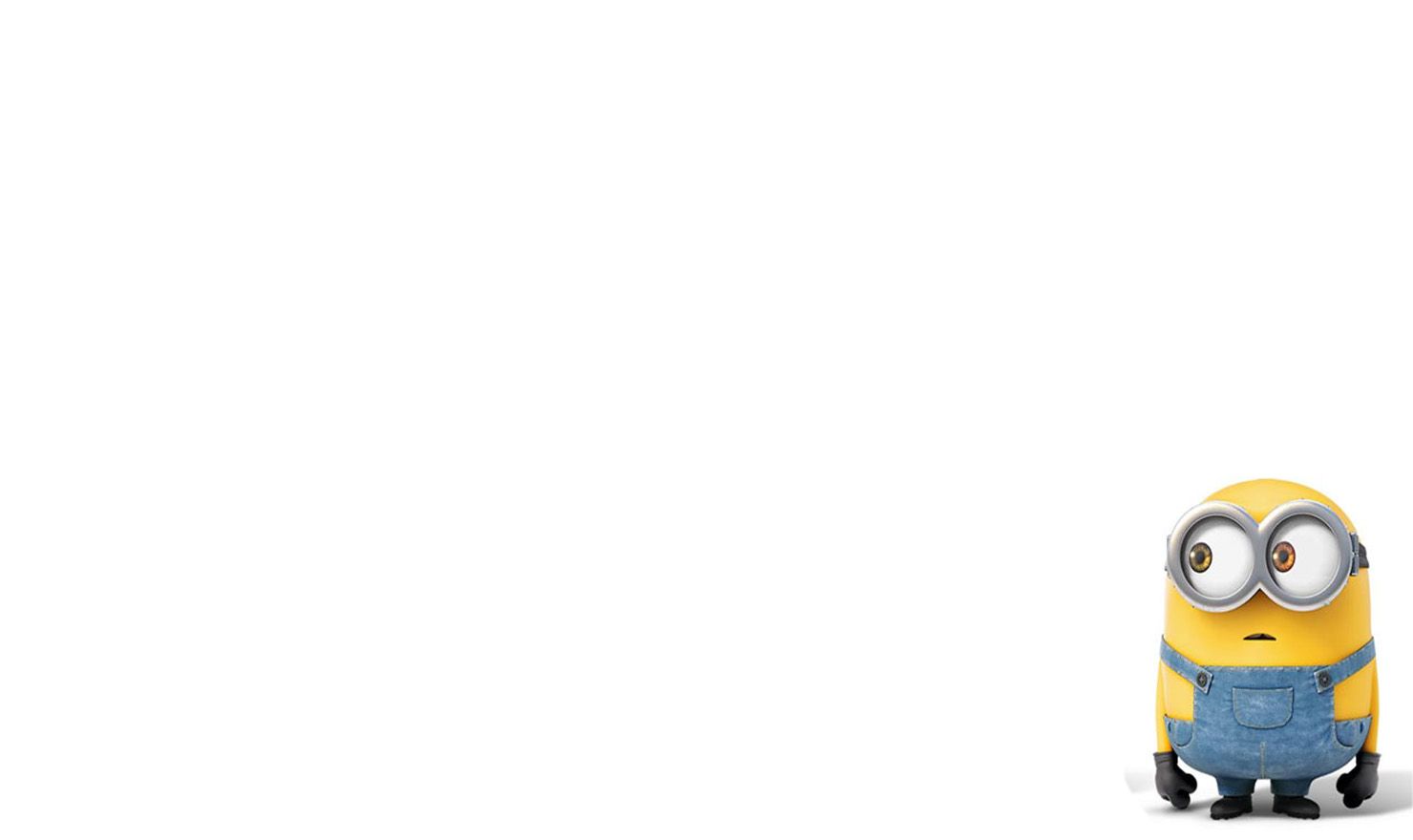 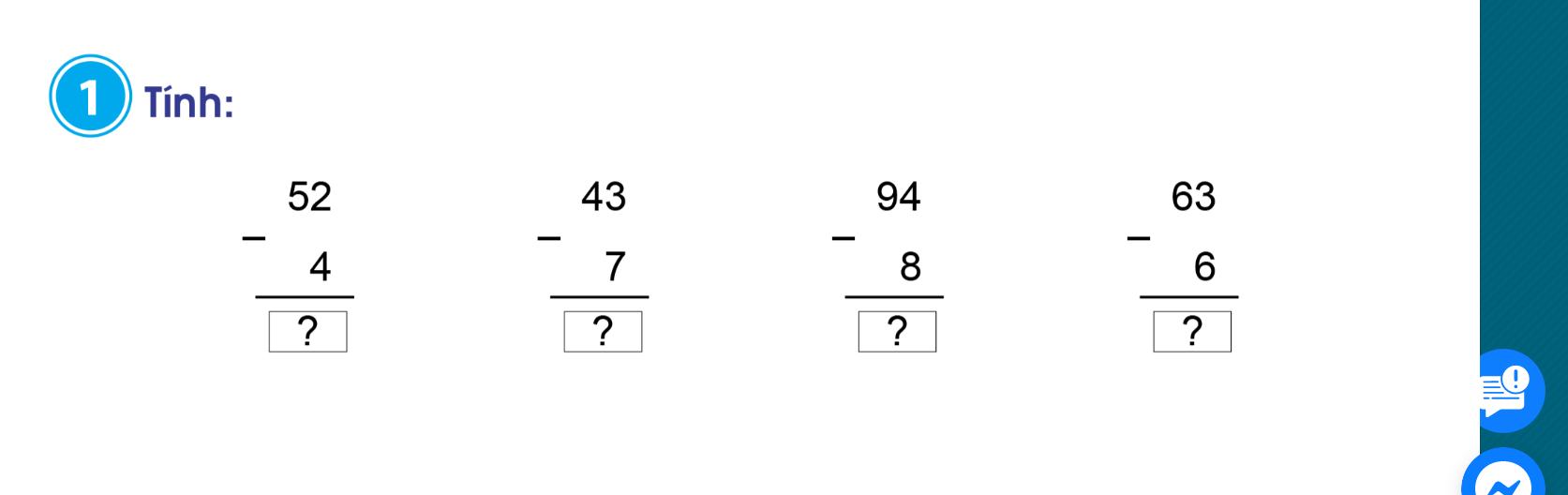 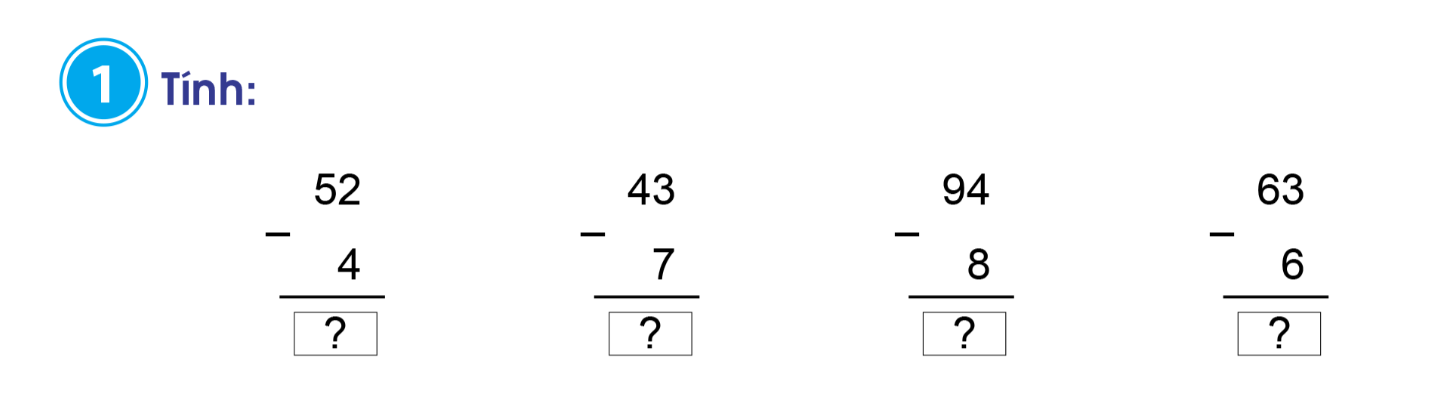 4
8
3
6
8
6
5
7
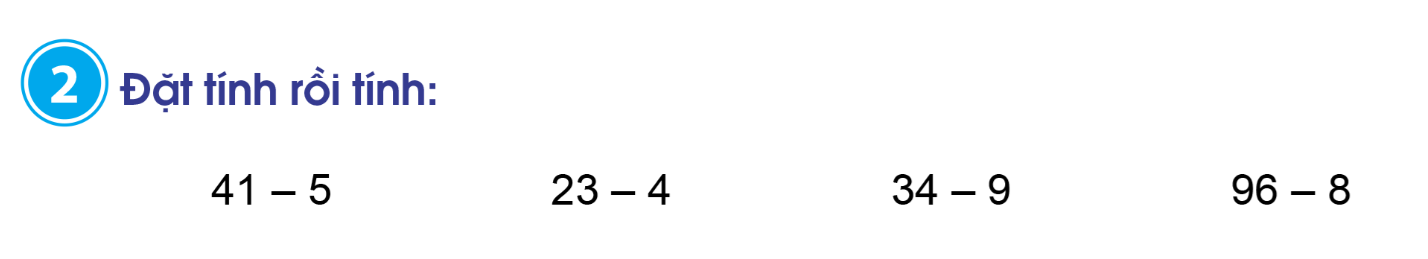 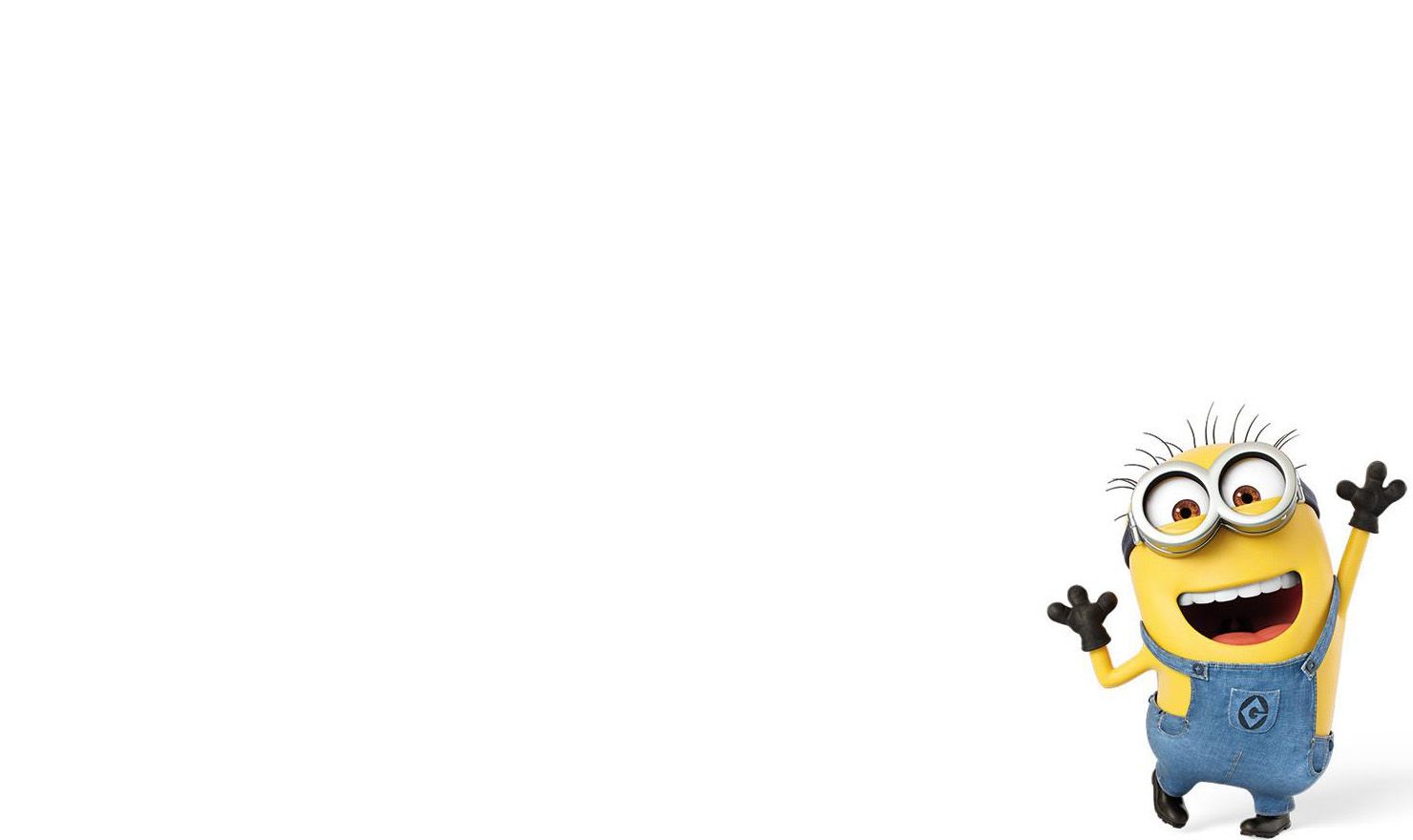 Con hãy nêu cách đặt tính trừ số có hai chữ số với số có một chữ số?
Con làm bài vào vở ô li Toán và đối chiếu với kết quả của cô.
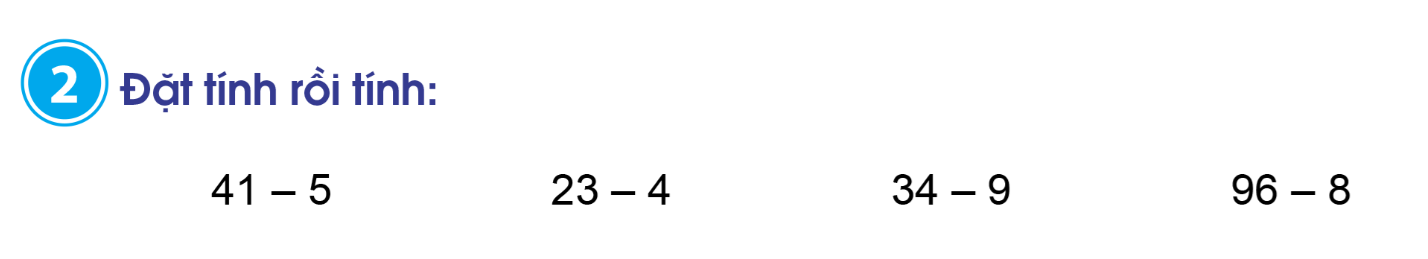 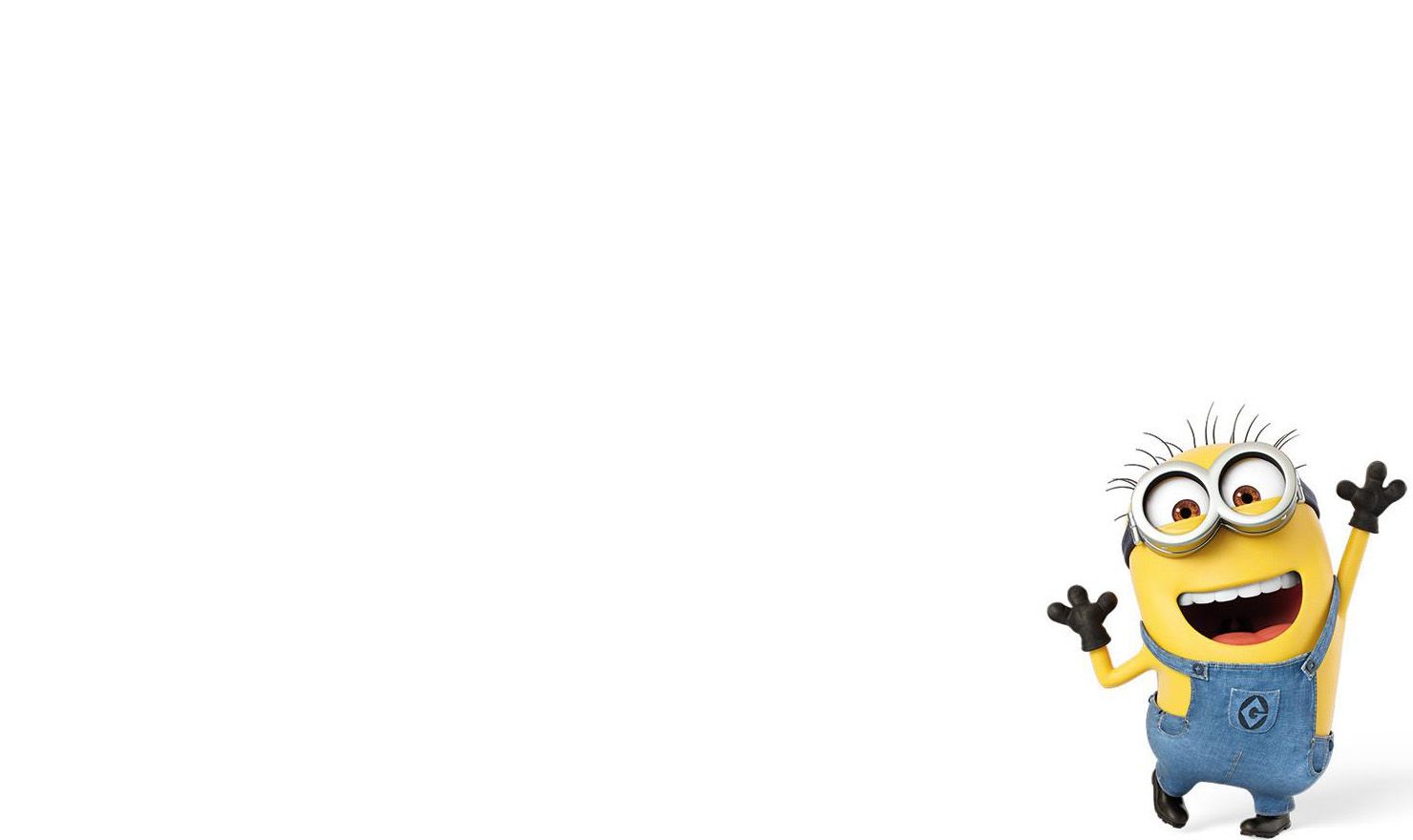 41
  5
－
23
  4
－
34
  9
－
96
  8
－
-
-
-
-
3
6
8
8
2
5
1
9
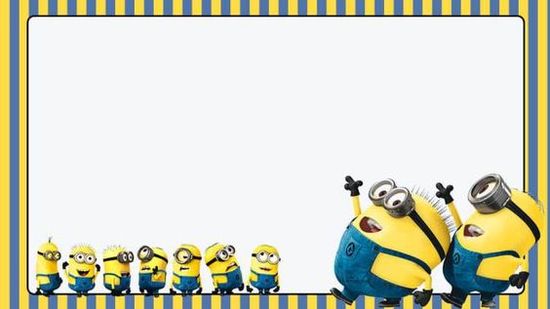 Dặn dò
Hoàn thành bài 2 (Sách giáo khoa, trang 69) vào vở ô li Toán.
Luyện tập về cách đặt tính rồi tính phép trừ (có nhớ) trong pham vi 100.
Xem bài Phép trừ (có nhớ) trong phạm vi 100 (trang 69).